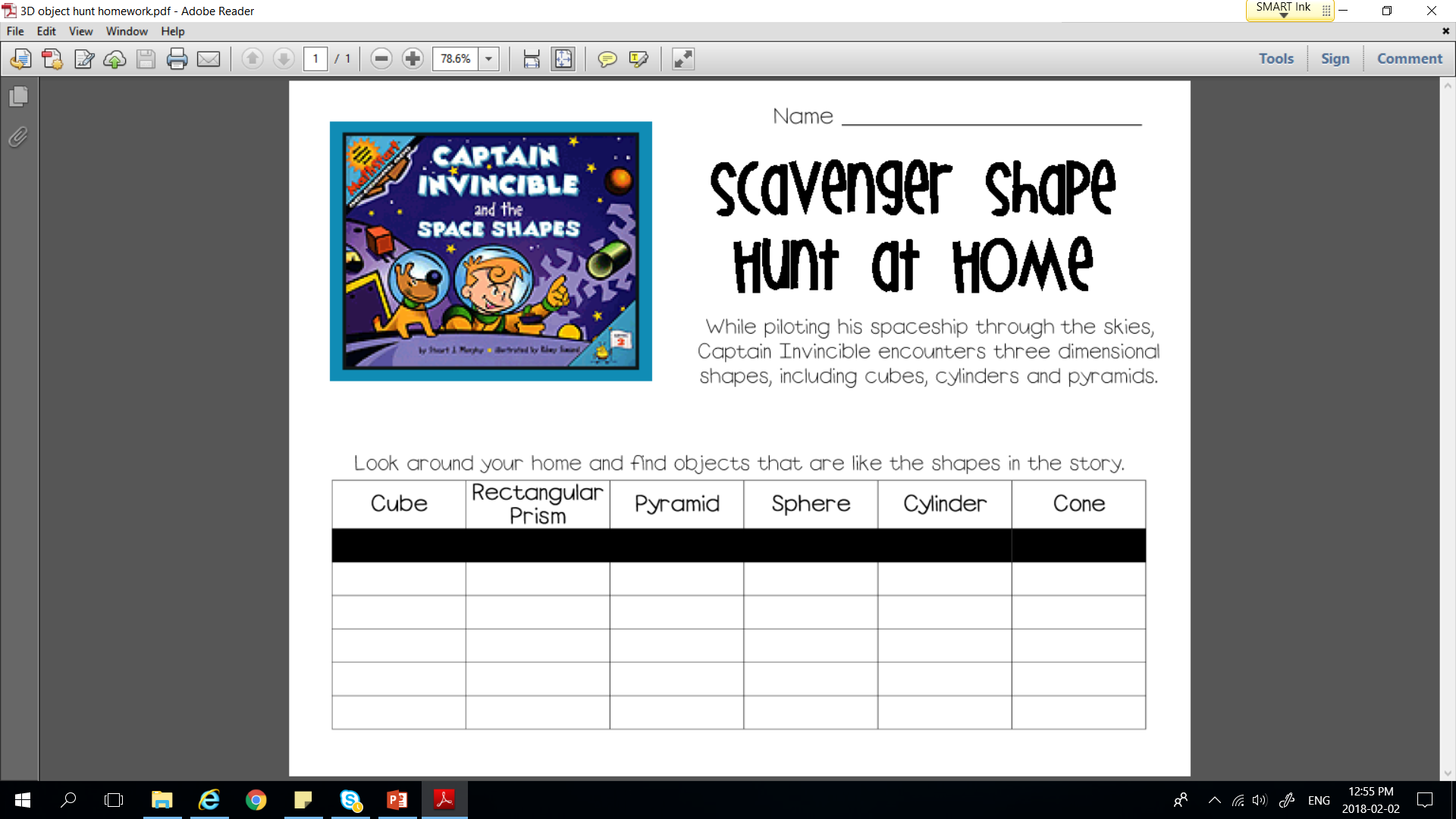 Optional: If you would like to read this book, you can find it here: https://www.youtube.com/watch?v=r6x4VLjYyBk

Look around your home and find objects that are like the shapes